Отчет о расходования средств по программе самообложения гражданза 2022 год
САБАБАШДО
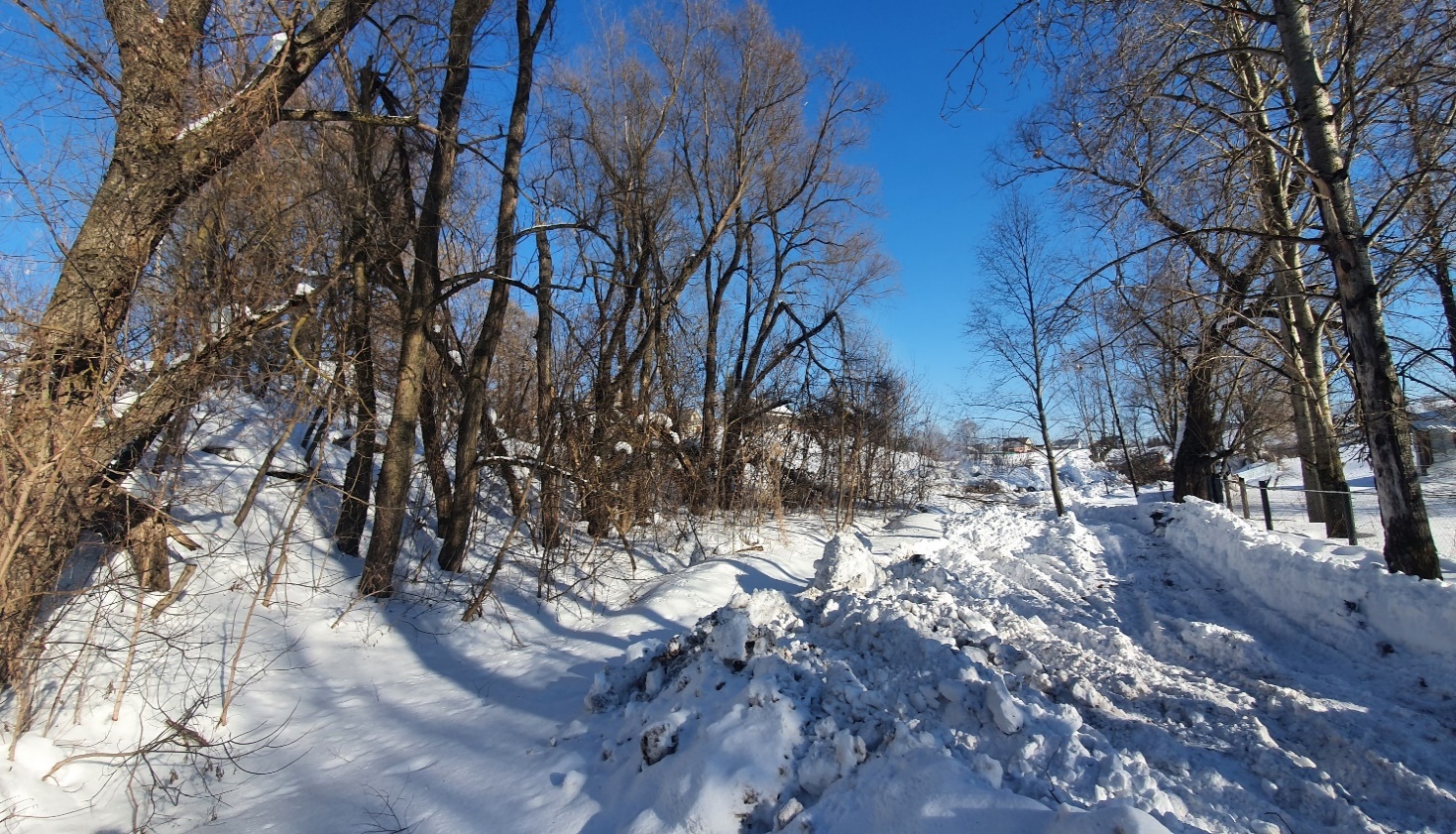 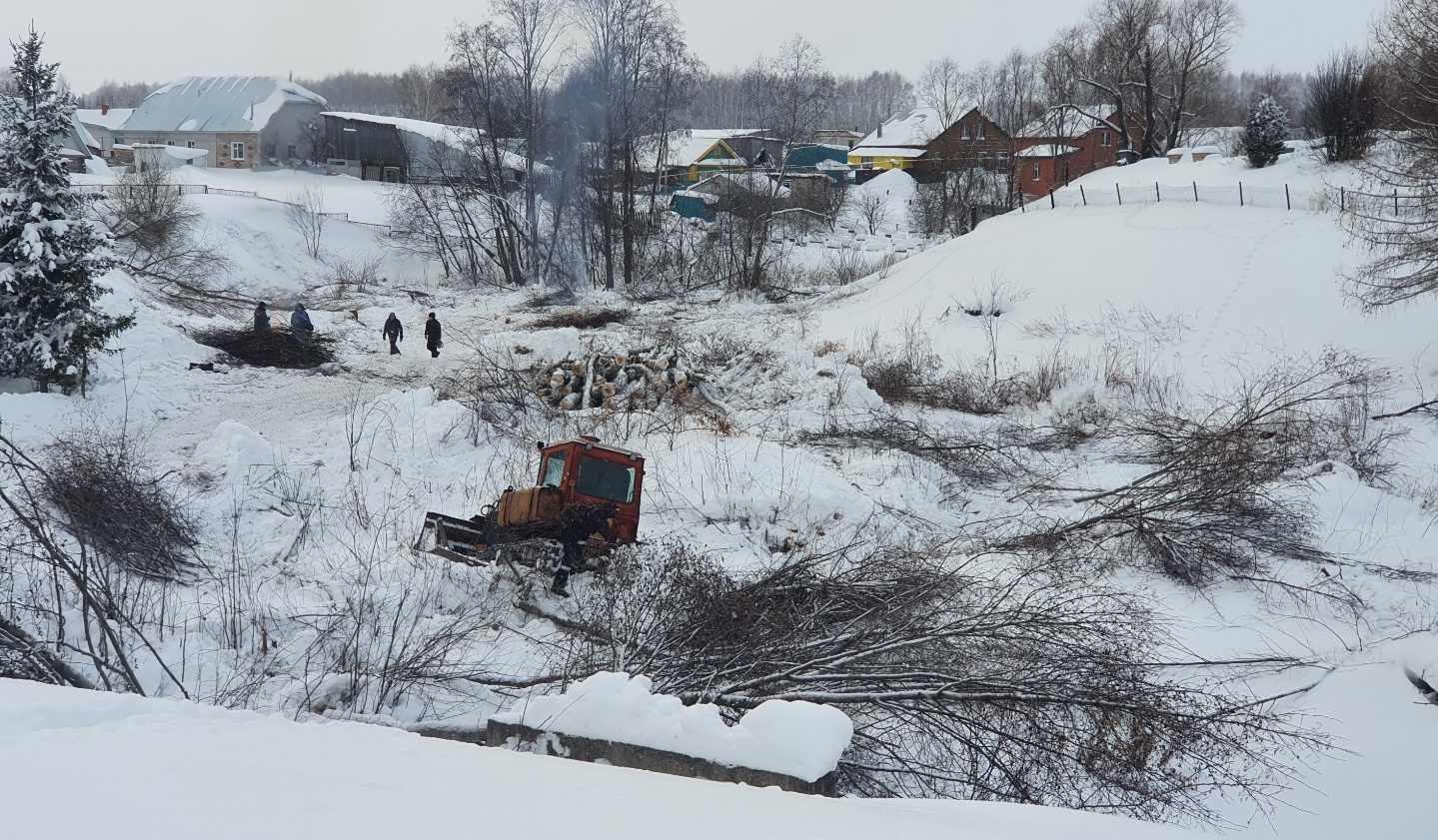 ПОСЛЕ
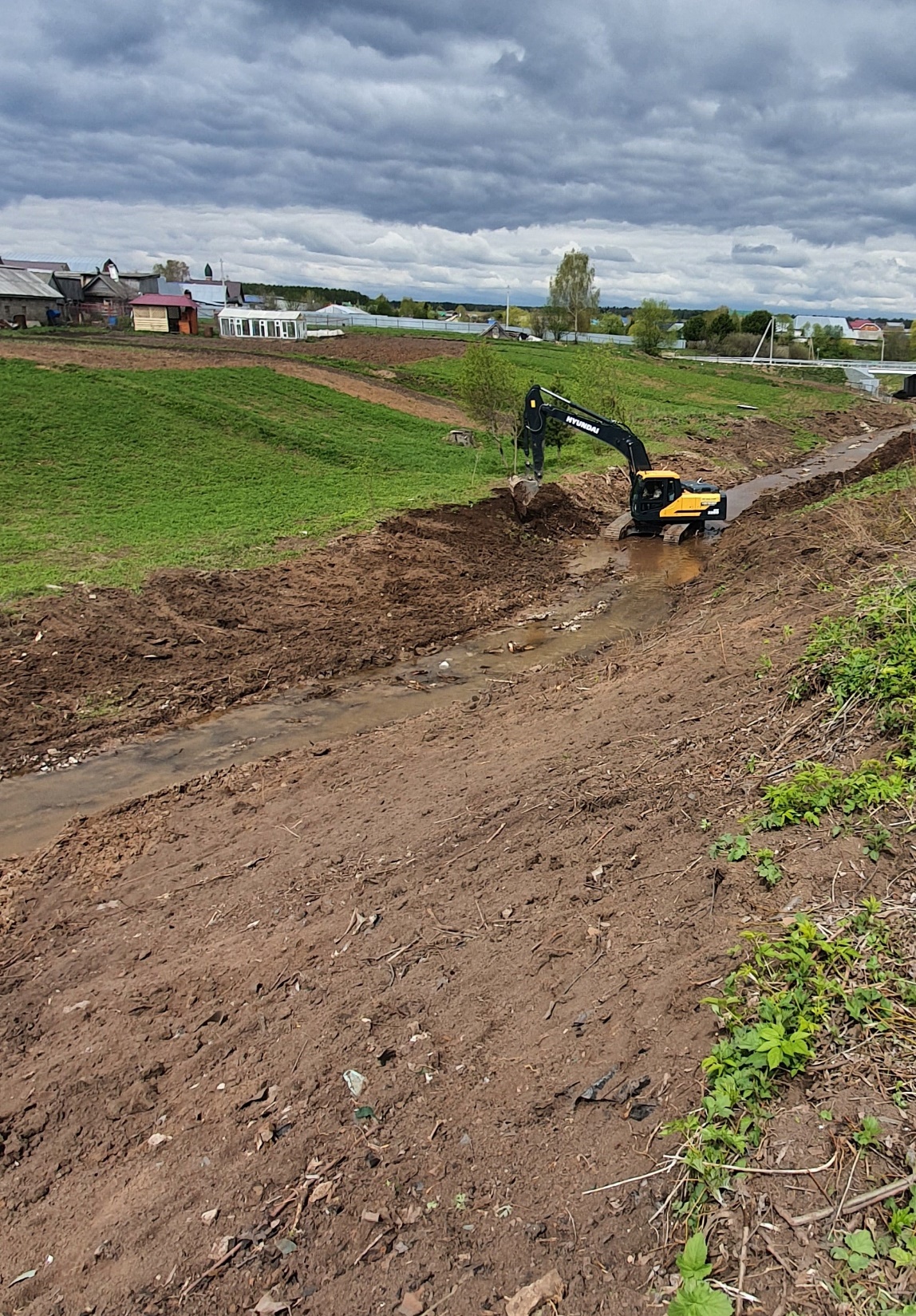 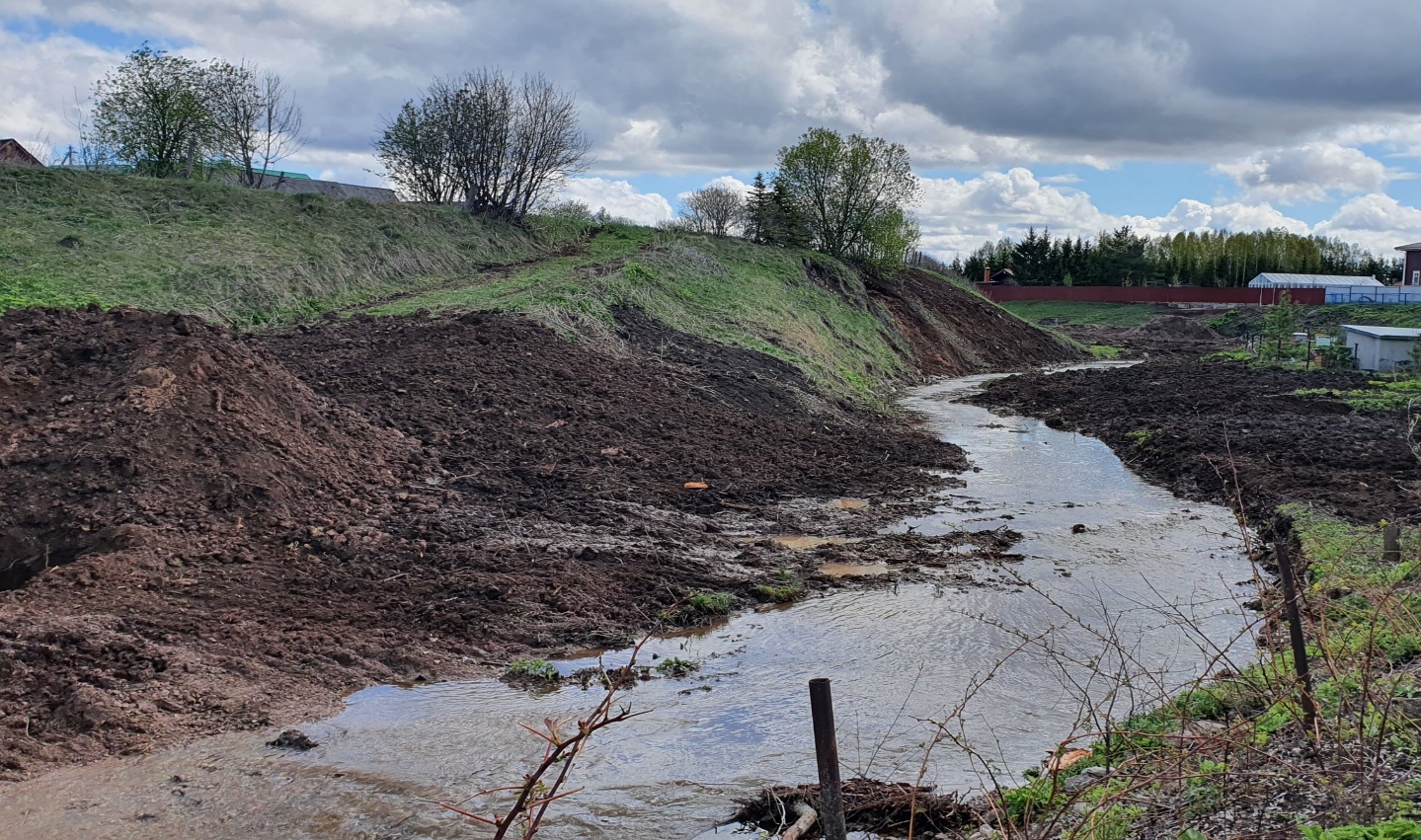 САБАБАШ ДО
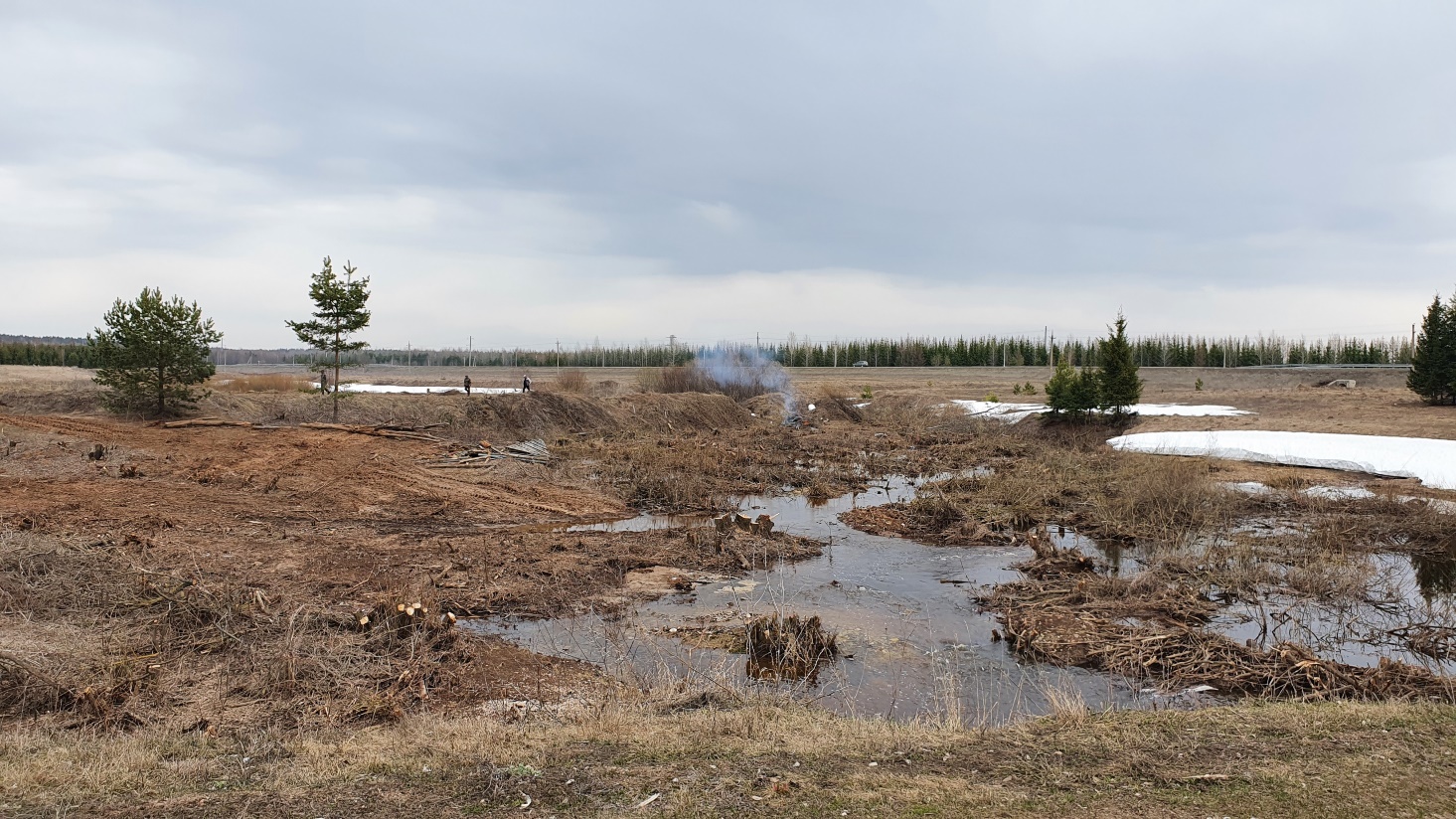 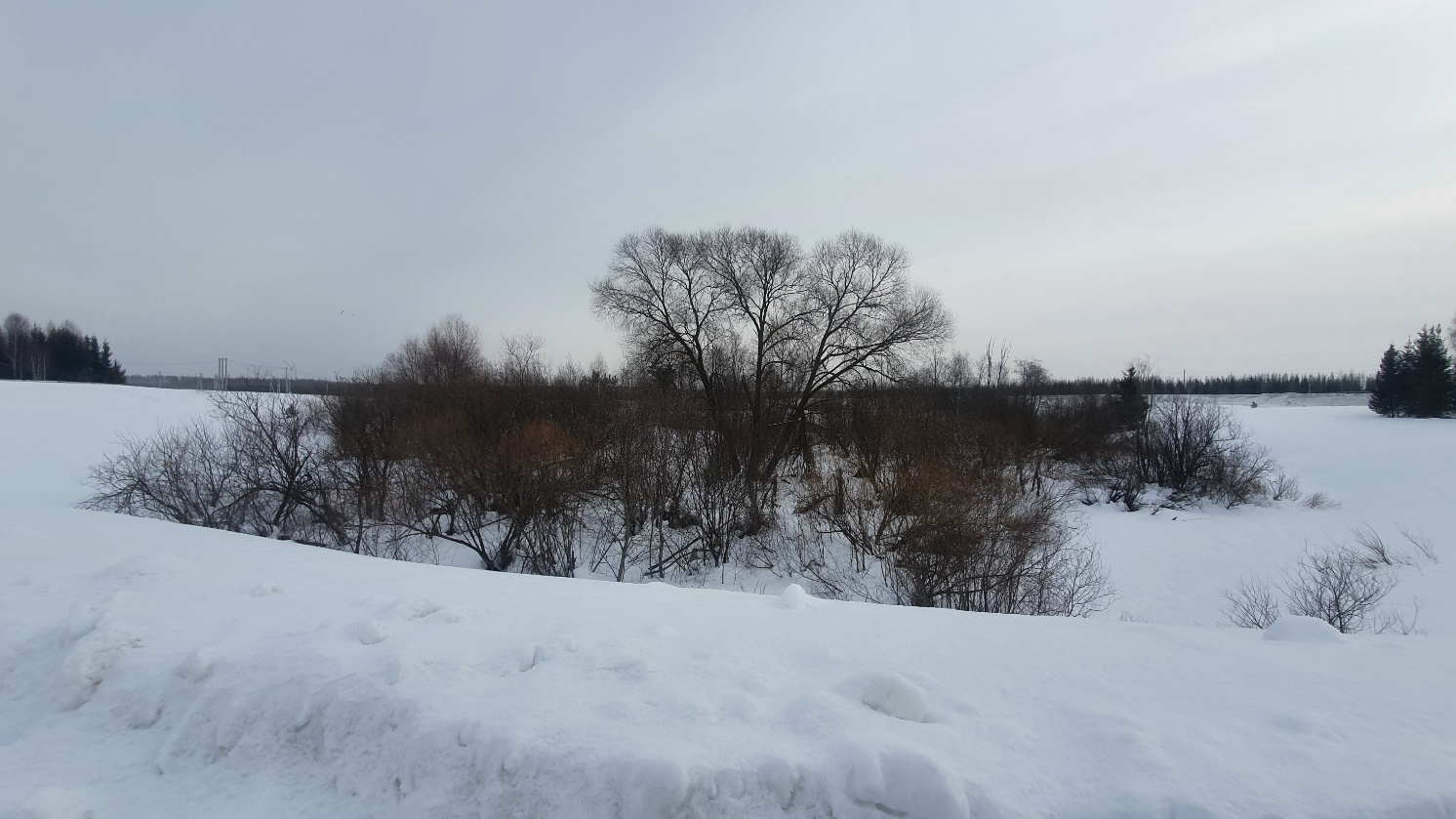 ПОСЛЕ
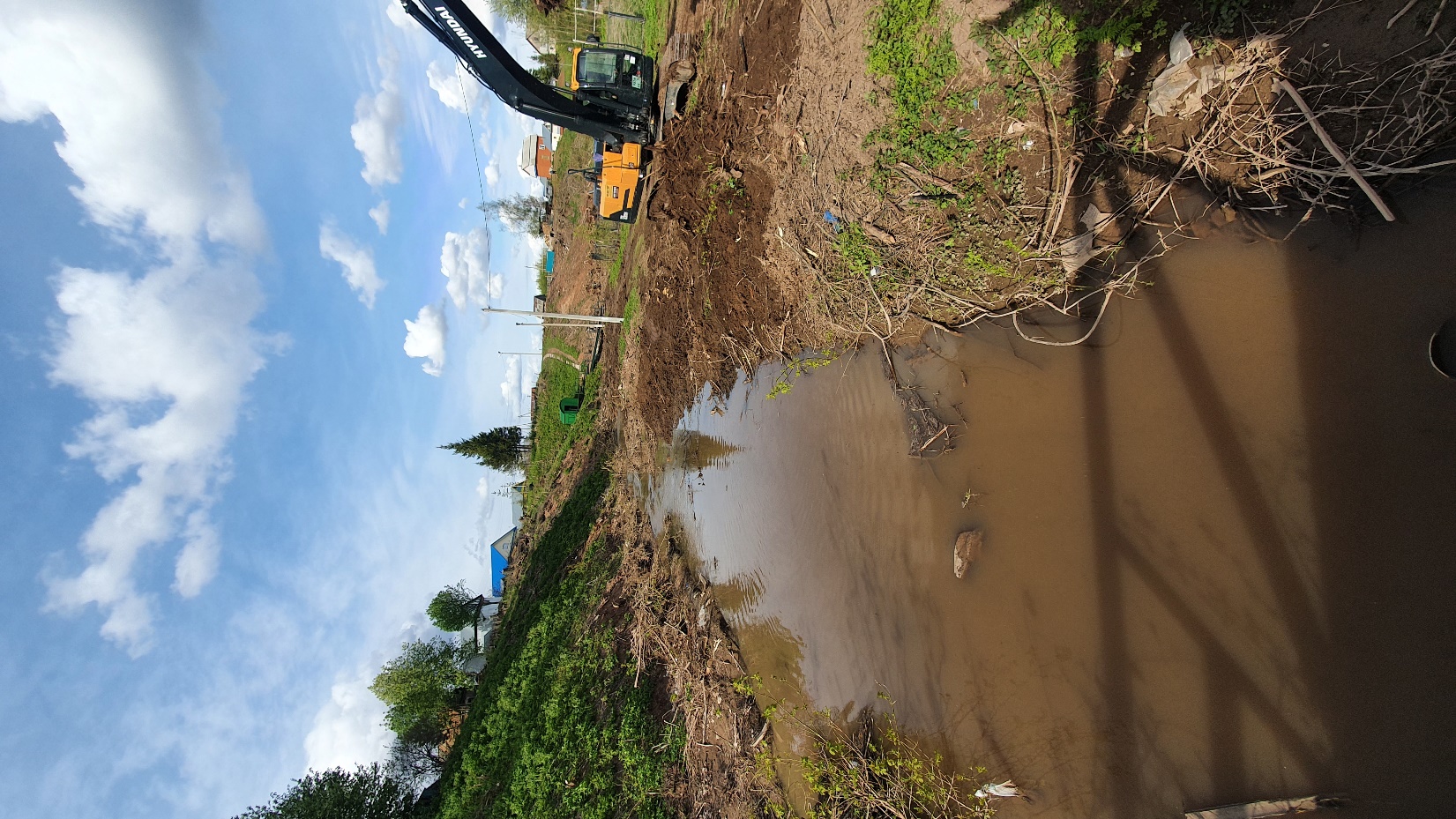 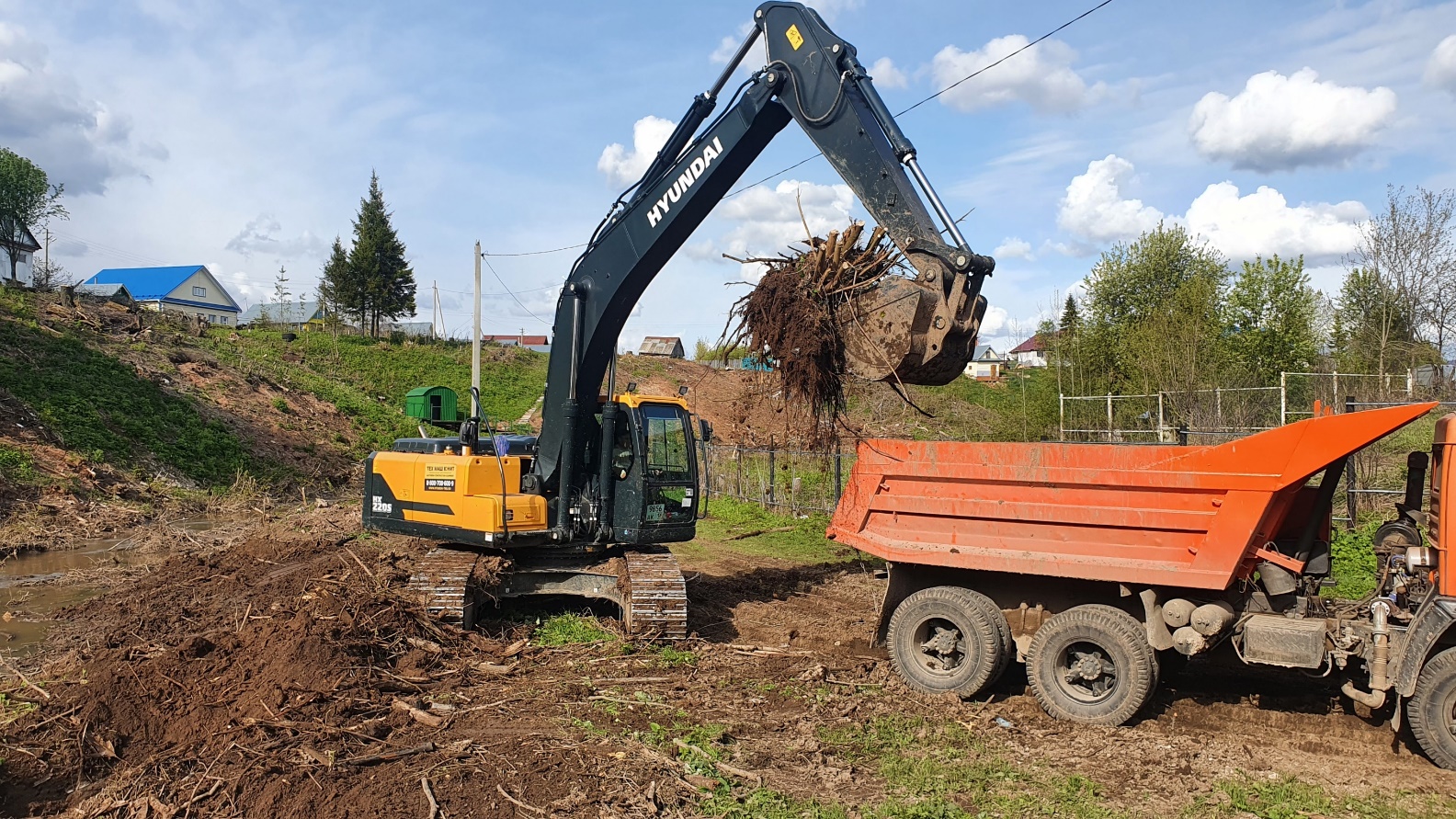 САБАБАШ
ЛЕСХОЗ
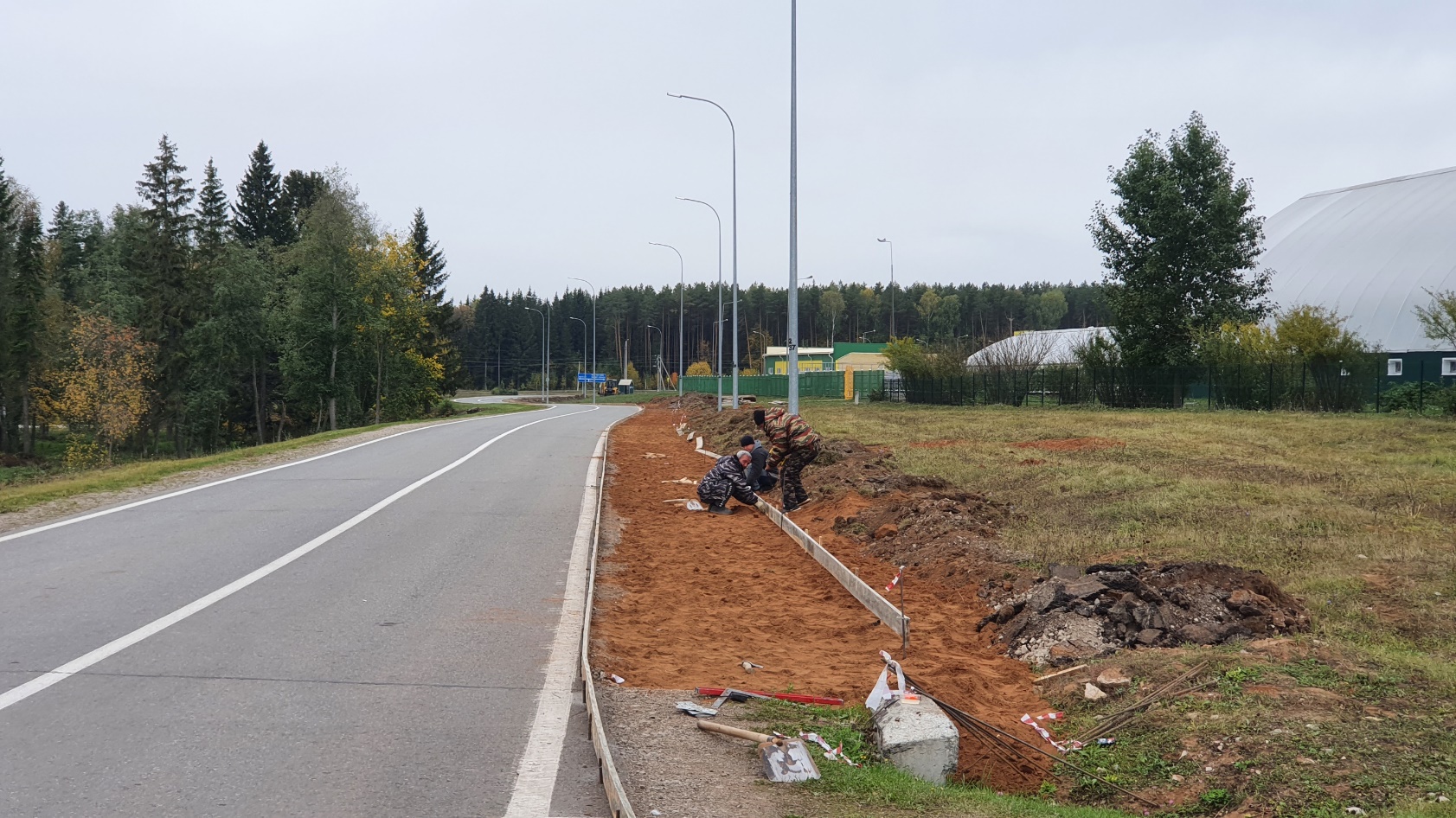